Chapitre 3 : Déformation Plastique & Rupture
L’exemple de l’étude :Essai Mécanique de Traction
Examinons  une courbe représentative  de l’essai mécanique de traction
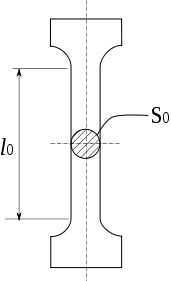 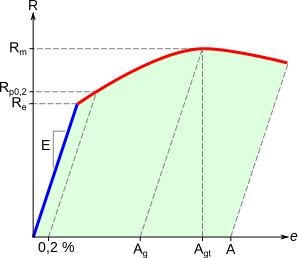 Généralement , cette courbe est divisée en trois zones distinctes :
 la zone Elastique
 la zone Plastique
 la rupture
1. La Déformation élastique
l'élasticité, en mécanique, est une propriété des matériaux solide, elle est définie comme étant la l’aptitude que possède un matériau (solide) à reprendre sa forme d'origine (initiale) après avoir éliminé la force qui l’avait déformé.
1. La Zone élastique  ou (Déformation Élastique)
C’est la zone donne laquelle l’éprouvette (l’objet ou la pièce) retrouve sa forme initiale dès qu’on élimine la contrainte (la force) appliquée, la partie linéaire (supposée linéaire pour les matériaux métalliques)de la courbe de traction.
Dans cette zone Hooke a constaté que la contrainte appliquée  est proportionnelle à l’allongement relatif  selon la relation suivante :
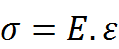 E est dit module de Young. C’est une caractéristique du matériau, généralement exprimé (GPa).
1. La Zone élastique  (Approche Mécanique)
Dans la zone élastique, les dimensions (longueur et diamètre) de l’éprouvette changent; on désire savoir leur(r) rapport(r) de variation.
* Cas d’une éprouvette cylindrique
R0
r
L0
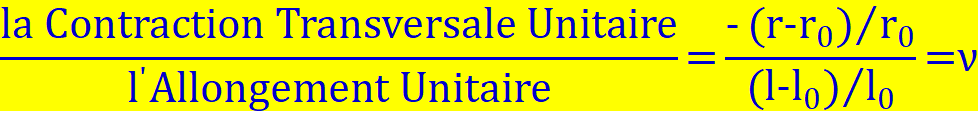 l
 est appelé Coefficient de Poisson ou Rapport de Poisson
1. La Zone élastique  (Approche Mécanique)
Quelques Relations Utiles
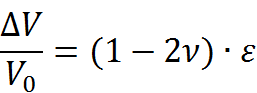 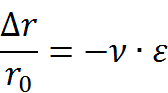 *Cas d’un cylindre
*Cas d’un Parallélépipède Rectangle
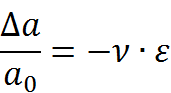 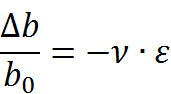 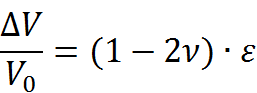 Déductions utiles :
 >0,5 : le volume diminue en traction et augmente en compression (cas exceptionnel).
 <0,5 : le volume augmente en traction et diminue en compression (comportement le plus général).
Pour un acier, on prend   0.3, on est donc dans le second cas.
1. La Zone élastique  (Approche Mécanique)
Quelques valeurs de la limite d'élasticité en traction de matériaux usuels
1. La Zone élastique  (Approche Mécanique)
1. La Zone élastique  (Approche Physique)
Etant Métallurgiste, certainement c’est le coté qui nous intéresse le plus; nous cherchons à examiner l’évolution Microstructurale et Cristalline du matériau, en l’occurrence les matériaux métalliques. Cependant, ce coté reste encore non étudié expérimentalement; tout ce qu’on trouve en littérature c’est des modèles physique ou thermodynamiques théoriques.
Le modèle physique est basé  sur l’interprétation de la liaison soit par le modèle électrostatique,  le potentiel de Lennard-Jones  ou le modèle du ressort.
Le Modèle électrostatique
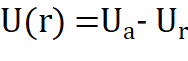 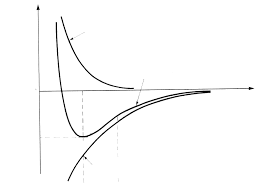 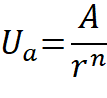 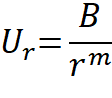 1. La Zone élastique  (Approche Physique)
Schématisation du modèle selon la déformation atomique
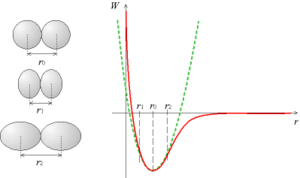 Certains schématisent le modèle selon la déformation de la liaison interatomique.
Matériau métalliques?
Matériau ionique?
1. La Zone élastique  (Approche Physique)
Le Modèle électrostatique
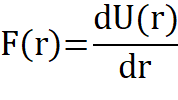 Comme la force dérive d’un potentiel (énergie potentiel), on a :
C’est la force interatomique
On considère une représentation de la force pour les petites déformations (des petits allongements) de type r - r0≈. On admet que dans cette zone la force reste proportionnelle à ces petites déformations ; autrement dit  la force peut être approchée par sa tangente en r ≈ r0. On obtient alors un module de proportionnalité K, tel que :
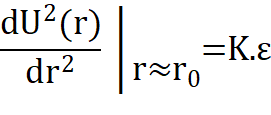 K : appelé  constante de raideur ; c’est le module Young E
Résultat : en connaissant les types de liaisons présentes, on peut estimer les constantes de raideurs des matériaux (module de Young, module de cisaillement, module de compressibilité).
1. La Zone élastique (Approche Thermodynamique)
Le Modèle Thermodynamique
Par le modèle thermodynamique, on trouve une expression de la force, dans le domaine élastique, sous la forme suivante :
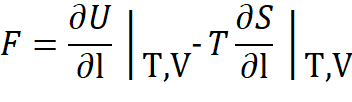 Et l’énergie mécanique apportée au système peut être stockée sous forme d’augmentation de l’énergie interne en modifiant les distances interatomiques ou les angles de valence, ou sous forme de chaleur avec une diminution de l’entropie du système i.e. une augmentation de l’ordre. 
Dans le cas d’un cristal ceci ce traduit de la manière suivante: La déformation induit une augmentation importante de l’énergie interne et l’entropie n’est pratiquement pas modifiée puisque les atomes s’écartent peu de leur position d’équilibre. (Référence)
2. La Zone Plastique  (Coté Métallurgique)
2. La Déformation Plastique
La déformation plastique est irréversible, même si l'on relâche la contrainte, l’éprouvette ne retrouvera pas sa forme initiale, autrement dit ses dimensions initiale
1. La Zone élastique  (Approche Mécanique)
2.1. Modèle de la Limite élastique Théorique
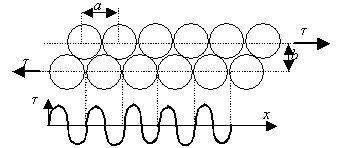 F

F
Le travail effectué                              est une fonction sinusoïdale
Et comme (x), dérive du potentiel U(x)
1. La Zone élastique  (Approche Mécanique)
2.1. Limite élastique de déformation
Tableau : Valeurs Théoriques (calculées) & expérimentales (mesurées)de la limite élastique
Résultat
Dans le cas d’un cristal parfait les contraintes nécessaires pour faire glisser un plan par rapport un autre sont de l’ordre de 1010 Pa.  Alors que la contraintes expérimentales mesurées (réelles) sont de l’ordre de 106 Pa.  Problème : incohérence entre  les résultats théoriques et les résultats expérimentaux?
Conséquences :
Apparition de la notion de Dislocation
2.2. Mécanismes de la déformation plastique
2.2.1. Le Glissement des plans cristallins
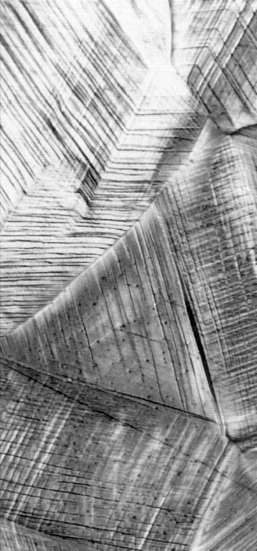 Lorsque l’on observe un poly-cristal déformé plastiquement au microscope optique on observe de nombreuses bandes elles mêmes constituées de fines lignes de glissement. Dans le cas d’un mono cristal ce phénomène est plus marqué puisque toutes les bandes de glissement sont parallèles.
	On peut alors supposer que la déformation plastique des métaux est due à un glissement cristallographique des plans les uns par rapport aux autres.
Lignes de glissement à la surface d'une éprouvette de cuivre polycristallin
2.2. Mécanismes de la déformation plastique
2.2.1. Glissement des plans cristallins
Un édifice cristallin est considéré comme un empilement de plans; la déformation peut donc se produire par un glissement de plans les uns sur les autres comme illustré par la figure ci-dessous. Et par évidence, le glissement est plus facile dans un plan dense, que dans un plan moins dense.  
Ce modèle permet l’explication de l'apparition des lignes de glissement sur les éprouvettes à faces planes : le glissement selon certains plans donne l'apparition de marches en surface, ce que l'on voit comme des lignes.
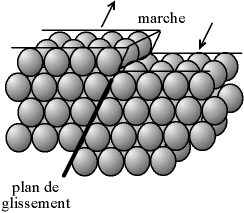 2.2. Mécanismes de la déformation plastique
2.2.2. Les systèmes de glissements dans les structures cristallines
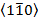 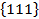 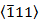 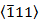 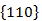 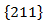 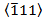 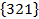 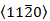 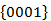 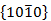 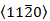 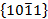 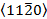 2.2. Mécanismes de la déformation plastique
2.2.3. Systèmes de glissements activés
Dans un matériau, les grains sont orientés de manière aléatoire, ceci dit que la force appliquée (contrainte de déformation) n’est pas toujours dans le même sens que la déformation. 
Dans quels plans et selon quelle direction le glissement se produira t-il alors?
Le glissement ne peut se produire dans un système que lorsque la contrainte de déformation dépasse le seuil de la contrainte critique du système. Donc, le plan dont la contrainte de déformation dépasse la cession critique de déformation sera le plan de glissement.
2.2. Mécanismes de la déformation plastique
2.2.3. Systèmes de glissements activés
Facteur de Schmid
F
On considère le schéma ci-contre, la contrainte dans le plan supposé plan de glissement est :
Plan de glissement
S0
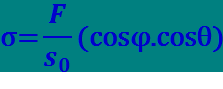 

Le terme : cos.cosθ   est dit facteur de Schmid;

Compris entre 0 et 0,5
Direction de glissement
F
2.2.4. Champ de contraintes autour d’une dislocation
Z
Y

r
X
Z’
L’Approche mécanique
L’approche mécanique de la dislocation, la définie comme étant un champ de contraintes cylindriques. La formation d’une dislocation au sein cristal parfait peut-être vue comme une zone de perturbation (une déformation ) axée autour d’une ligne appelée ligne de dislocation.  Cette zone peut être délimitée par un cylindre axé sur la ligne de dislocation dont le rayon vaut quelques vecteur de Burger.
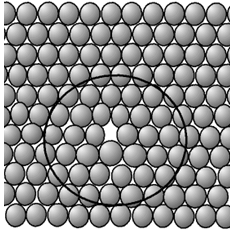 2.2.4. Champ de contraintes autour d’une dislocation
Pour une dislocation rectiligne d’axe ZZ’, les contraintes engendrées par la déformation s’écrivent :
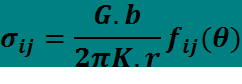 :désigne une contrainte normale si i=j , une contraine de cisaillement si ij.
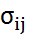 I,j : directions dans l’espace,
K : dépend de la nature d’une dislocation ; K=1 dislocation vis ; K= 1-,
 : coefficient de Poisson1/3 pour les aciers.
2.2.4. Champ de contraintes autour d’une dislocation
Cas de la dislocation coin
Les dislocations coins provoquent des contraintes normales et des contraintes de cisaillement.
Les contraintes de cisaillement sont relatives au plan oxy est sont:
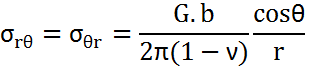 Les contraintes normales sont:
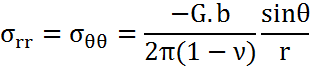 Cas de la dislocation vis
Les dislocations vis ne provoquent que les contraintes de cisaillement :
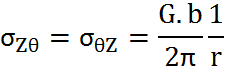 2.2.4. Champ de contraintes autour d’une dislocation
.
.
La création d’une dislocation dans un cristal requiert une certaine énergie.  Celle-ci est la somme de deux termes : 
L’énergie du cœur : cette région fortement déformée est très male définie, son énergie est estimée à 1/10 de l’énergie totale.
L’énergie élastique : due au champ de contraintes de déformation.
* Cas de la dislocation vis
le travail effectué par cette contrainte pour un déplacement total b par unité d’aire d’un petit élément situé à une distance r de la dislocation est :
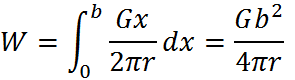 Le travail total sur toute la surface de dislocation, peut être calculé, par unité de longueur de la dislocation, en faisant l’intégrale entre r =r0 (limite du cœur r0=2b) et r=R (limite extérieure) :
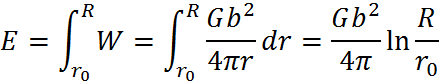 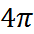 *Cas une dislocation coin:
à la place de
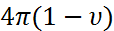 2.2. Mécanismes de la déformation plastique
.
.
D’un point de vue mécanique, la formation de dislocation dans cristal peut-être aperçu comme un apport d’énergie au cristal, zone de stockage d’énergie.
2.2. Mécanismes de la déformation plastique
2.2.4. Interprétation mécanique du mouvement de dislocation
.
.
Soit un cristal soumis à un effort de cisaillement; la déformation plastique commence sur une face libre, puis se propage jusqu'à l'autre face. Ce sont donc des rangées atomiques qui glissent l'une après l'autre, et non pas le plan cristallin en entier, comme c’est illustré sur la figure ci-dessous. Au fait ces déplacements infinitésimales(Angastromiques) invisibles au niveau des grains (cristaux) s’additionnent et se reflètes sur l’éprouvette de manière visible.
*Notons que ce mécanisme ne peut expliquer le durcissement subit par le matériau durant la déformation plastique
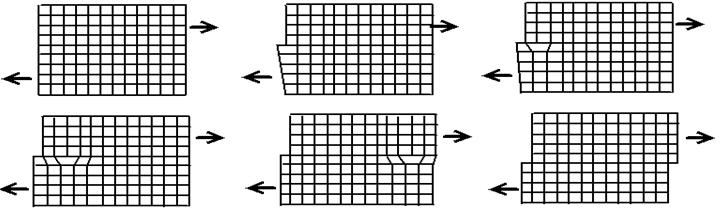 Résultat
En tenant compte de la conclusion précédente, la déformation plastique peut-être aperçu comme le déplacement d’un quantum d’énergie représenté par une dislocation, à la manière d’une vague.
2.2. Mécanismes de la déformation plastique
Malgré les nombreux vertus de la modélisation mécanique; cette approche demeure incomplète dans ce domaine de la déformation plastique.
L’approche métallurgique se basant beaucoup plus sur l’observation directe ou indirecte, certes ceci l’handicape quand les outils ne peuvent pas y accéder, néanmoins elle demeure le chemin le plus proche de la réalité du phénomène. Actuellement , on possède des moyens qui nous permette d’observer plus clairement les dislocations.
Les dislocations ont certainement permis de résoudre le paradoxe de la limite élastique théorique; en effet c’est grâce aux dislocations (aux mouvements des dislocations) que le glissement des plans cristallins, dans certaines directions cristallographiques, est devenu facile et ainsi s’obtient la déformation plastique. Toutefois, le mécanisme de déplacement et surtout de multiplication des dislocations demeure encore non élucidé de manière satisfaisante.
2.2. Mécanismes de la déformation plastique
2.2.5. L’Approche Métallurgique
Tout matériau, en l’occurrence métallique, même non déformé comporte des dislocations dans sa structure. Tout comme pour les lacunes, la présence de dislocations dans le matériau fait partie de son état d’équilibre. Ainsi, des mesures effectuées sur des matériaux métalliques non déformés montre que la densité de dislocation varie de 106 à 108 /cm2. Après déformation, la densité augmente fortement jusqu’à atteindre 1012-18 /cm2 dans certains matériaux. Ainsi, après une déformation significative de quelques pourcents, la longueur totale des dislocations dans un mètre cube de métal est typiquement 10 millions de fois la distance de la Terre au Soleil.  (Référence)
La multiplication des dislocation, après déformation, suggère la présence de sources génératrice de dislocations.
2.2. Mécanismes de la déformation plastique
2.2.5. L’Approche Métallurgique
L’Analyse Microstructurale
En examinant (au MET) la microstructure des matériaux (métalliques) déformés (micrographies ci-dessous), on constate une augmentation (multiplication) du nombre de dislocations de manière proportionnelle à la déformation.
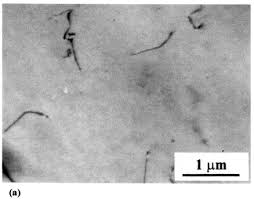 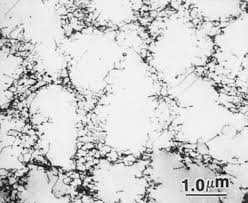 2000 cycles
avant cyclage
Micrographies illustrant l’évolution de la structure des dislocations dans le fer polycristallin pendant la déformation cyclique[Réfé :LUK02]
2.2. Mécanismes de la déformation plastique
2.2.5. L’Approche Métallurgique
L’Analyse Microstructurale
L’augmentation du nombre de dislocation est sa redistribution conduit à la formation de cellules de dislocations et au murs de dislocations au niveau du grain (cristal).
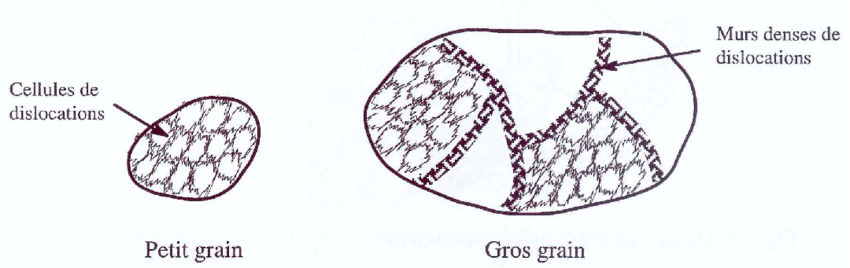 Schéma illustrant les cellules et les murs de dislocations dans le cristal
2.2. Mécanismes de la déformation plastique
2.2.5. L’Approche Métallurgique
Microstructures de dislocations
L’Analyse Microstructurale
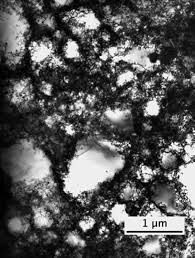 La figure ci-contre illustre une micrographie MET d’une microstructure de dislocations dite″cellulaire‶,observée dans un monocristal de cuivre déformé à 28% en compression suivant la direction cristalline [001]. Les parois de cellules (en noir) sont constituées d’une grande densité de lignes de dislocations enchevêtrées. Ces parois entourent des volumes cristallins approximativement sphériques, contenant peu ou pas de dislocations (zones claires). (Réfé  +M. Kassner et al., Int. J. Mech. Sci.100 (2009) 333-339.)
Mais d’où viennent toutes ces dislocations, comment sont-elles formées?
-Sont elles induites par contraintes (déformation)?
-Ou autres!
2.2. Mécanismes de la déformation plastique
2.2.5. L’Approche Métallurgique
L’Analyse Microstructurale
Multiplication des dislocations
La figure ci-dessous illustre l’émergence de dislocation (Vis) (Réfé?) à la surface d’échantillons d’aluminium polis électrolytiquement (Réfé :). On remarque la formation de boucles de dislocations
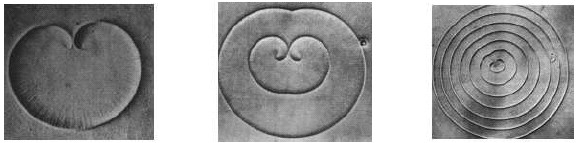 En se basant sur des observations semblables, des modèles ont été proposés pour d’écrire l’évolution du nombre de dislocation pendant la déformation plastique. Et le modèle retenu et repris par l’ensemble de la communauté scientifique et le modèle de Frank-Read.
Multiplication des dislocations selon le mécanisme de Frank -Read
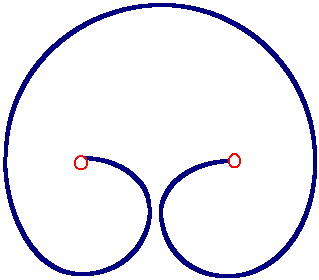 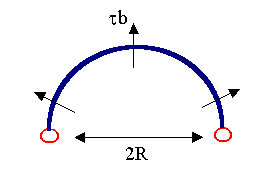 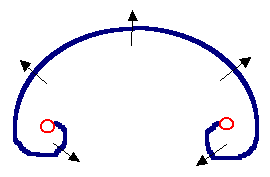 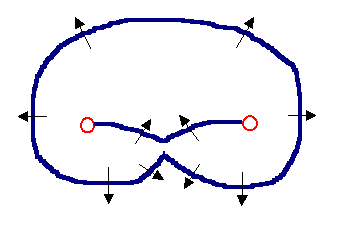 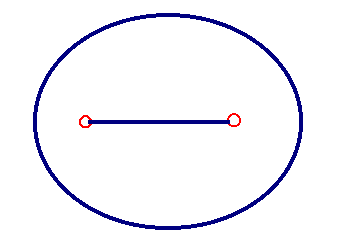 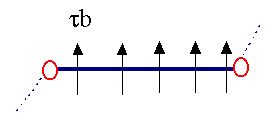 *Le modèle suggère que la dislocation soit épinglée (fixée)sur ses deux extrémités par un défaut.
Sous l’effet de la contrainte, la dislocation se multiplie de la manière suivante :
 Les extrémités épinglées de la dislocation resteront fixes, alors que la ligne de tension de la dislocation se déplace et se recourbant de façon symétrique autour de extrémités fixes (immobiles). 
Le recourbement se poursuit jusqu’à ce que les deux ganses liés aux extrémités fixes, de parte et d’autre de la boucle se rejoignent et forme ainsi une boucle fermée et se sépare des lignes liées aux extrémités d’épinglage, reproduisant ainsi la dislocation mère.
Par suite de la déformation, la dislocation fermée (ou dislocation fermée) poursuit son expansion librement tandis que la dislocation mère (épinglée) refera le même cycle.
Le mécanisme s’arrête une fois la répulsion entre dislocations s’inverse vers le cœur c’est dire vers la dislocation mère.
Un tel mécanisme est connu sous le nom : Moulin de Frank-Read ou Source de Frank-Read
Remarque : on dit qu’un tel mécanisme peut produire jusqu’à 500 boucles.
2.2. Mécanismes de la déformation plastique
2.2.5. L’Approche Métallurgique
L’Analyse Microstructurale
- Morphologie des grains
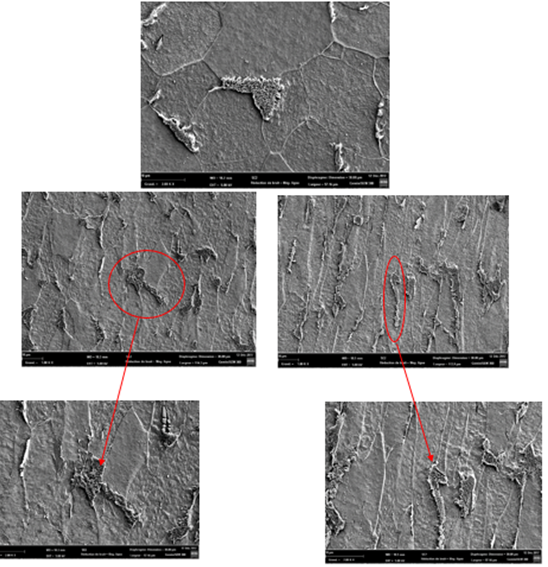 La figure ci-contre illustre l’évolution microstructurale des fils tréfilés (déformés), en acier doux, par apport à l’état initial. On remarque l’allongement des grains ferritiques puis des grains perlitiques suivant l’axe de tréfilage.
Résultat
Les cristaux épousent la forme imposée par la déformation (par le mode de mise en forme)
2.2. Mécanismes de la déformation plastique
2.2.5. L’Approche Métallurgique
L’Analyse Cristalline
- Evolution de la texture du matériau déformé
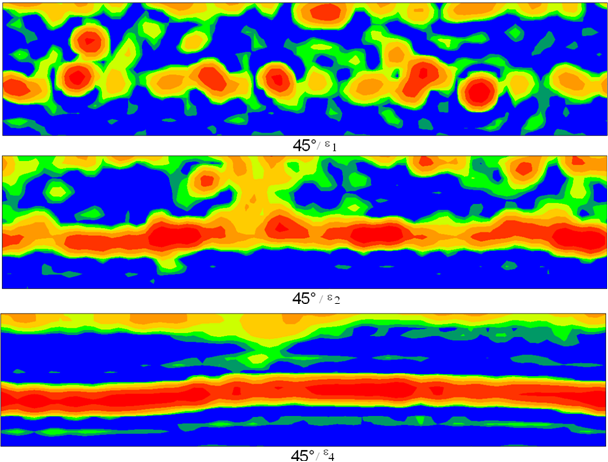 Sous l’effet de la déformation appliquée les cristaux de déforment en s’orientant suivant des directions privilégiées imposées par la structure cristalline du matériau lui-même et par le mode de déformation. L’orientation suivant une direction des grains suivant une direction privilégiée et connus sous le nom de texture; on parle alors de la texture déformation comme celle illustrée par les coupes ci-contre.
Résultat
Coupes des FDOC à ϕ2 =45° des fibres <111> et <100>, des fils tréfilés, de cuivre.
La déformation modifie la morphologie microstructurale et texturale du matériau.
2.2. Mécanismes de la déformation plastique
2.2.5. L’Approche Métallurgique
L’Analyse Cristalline
- Evolution de la texture des grains déformés
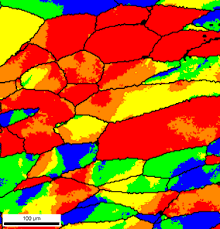 Dans un matériau polycristallin déformé, la déformation induite (l’érouissage), au sein des cristaux, diffère d’un grain à l’autre, ceci est fonction de la taille et de l’orientation cristallographique initiale du grain.
Grace à la techniques d’analyse par diffraction des électrons rétrodiffusés connu sous le non de l’EBSD (Electron BackScatter Diffraction), on peut déterminer la désorientation intragranulaire. En utilisant les codes couleurs on peut ainsi cartographier l’orientation cristalline des volumes cristallins dans chaque grain de la zone analysée, comme on peut le voir sur la figure ci-contre.
Cartographie des facteurs de Taylor et évolution des désorientations intragranulaires dans un matériau déformé en tantale (Réfé : Christophe Kerisit)
2.2. Mécanismes de la déformation plastique
2.2.5. L’Approche Métallurgique
L’Analyse Cristalline
Evolution de la texture des grains déformés
Evaluation du taux de déformation
Au lieu de la mesure des contraintes et de l’énergie induite dans le matériau déformé, on utilise la mesure de désorientation intragranulaire connu sous le nom KAM (Kernel Average Misorientation) pour mesurer l’énergie stockée et évaluer ainsi le taux de déformation (l’écrouissage). Cette méthode est illustré par les courbes du graphe ci-contre.
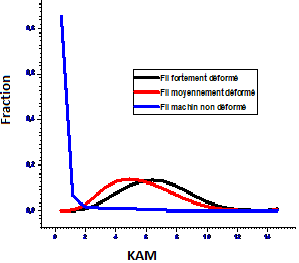 2.2. Mécanismes de la déformation plastique
2.2.5. L’Approche Métallurgique
L’Analyse Microstructurale
- Déformation par Maclage
La déformation plastique peut aussi se produire par le mécanisme de maclage, comme on peut le voir sur les micrographie ci-dessous.
Cartographies de microstructures obtenues par EBSD (Ref : Olivier Mackain)
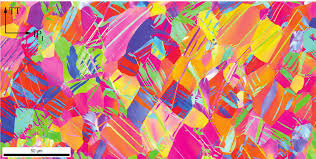 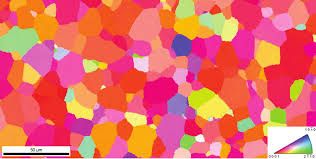 Etat initial (non déformé)
Etat déformé en compression de à 14%.
3. L’écrouissage
Écrouir : battre un métal au-delà de sa limite élastique.

L'écrouissage d'un métal est le durcissement d'un métal sous l'effet de sa déformation plastique (définitive) [réfé: wikipedia]
Conclusion
En conclusion rapide, on peut dire que l’écrouissage n’est qu’une description de l’état plastique du matériau métallique déformé.
3. L’écrouissage
Le terme d'écrouissage est également utilisé pour désigner une opération de transformation des propriétés mécaniques du matériau: celui-ci est sollicité et une fois la limite d'élasticité dépassée, il subsistera toujours une déformation rémanente dite déformation plastique. Les effets conférés au matériau sont d'une part une augmentation de la limite d'élasticité (par rapport au matériau initial) et de la dureté d'autre part ; le matériau devient aussi plus fragile. Suivant les métaux considérés, les propriétés mécaniques peuvent évoluer vers une augmentation de la résistance (cas des aciers alliés) jusqu'à un certain point (seuil de rupture), ou à l'inverse vers sa diminution (cas des aciers peu alliés).
Remarque  : L'écrouissage ne se produit que sur les matériaux ductiles et dans le domaine plastique
[Réfé: wikipedia]
3. L’écrouissage
Les lois de l’écrouissage
***on considère un matériu non visqueux en déformation plastique.
La prise en compte de l’écrouissage se fait par un nombre appelé coefficient d’écrouissage note n
Loi de Zener –Hollomon : σ = k⋅εn 
Loi de Lidwig : σ = σ0 + k⋅εn   
où n est le coefficient d'écrouissage ; sa valeur est typiquement entre 0,1 et 0,5.
Loi de Voce :σ = σ0⋅(1 - e-Aε).
On peut aussi calculer le tau d’écrouissage exprimer en dσ/dε
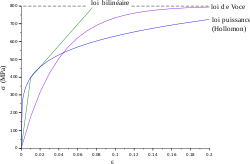 [Réfé: wikipedia]